Тартымлы исемнәрнең килеш белән төрләнеше
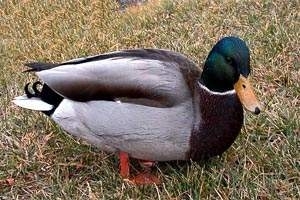 Минем
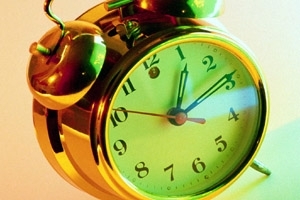 Синең
Аның
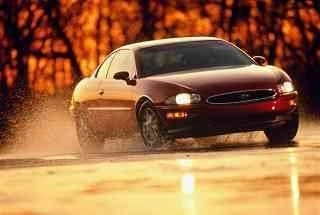 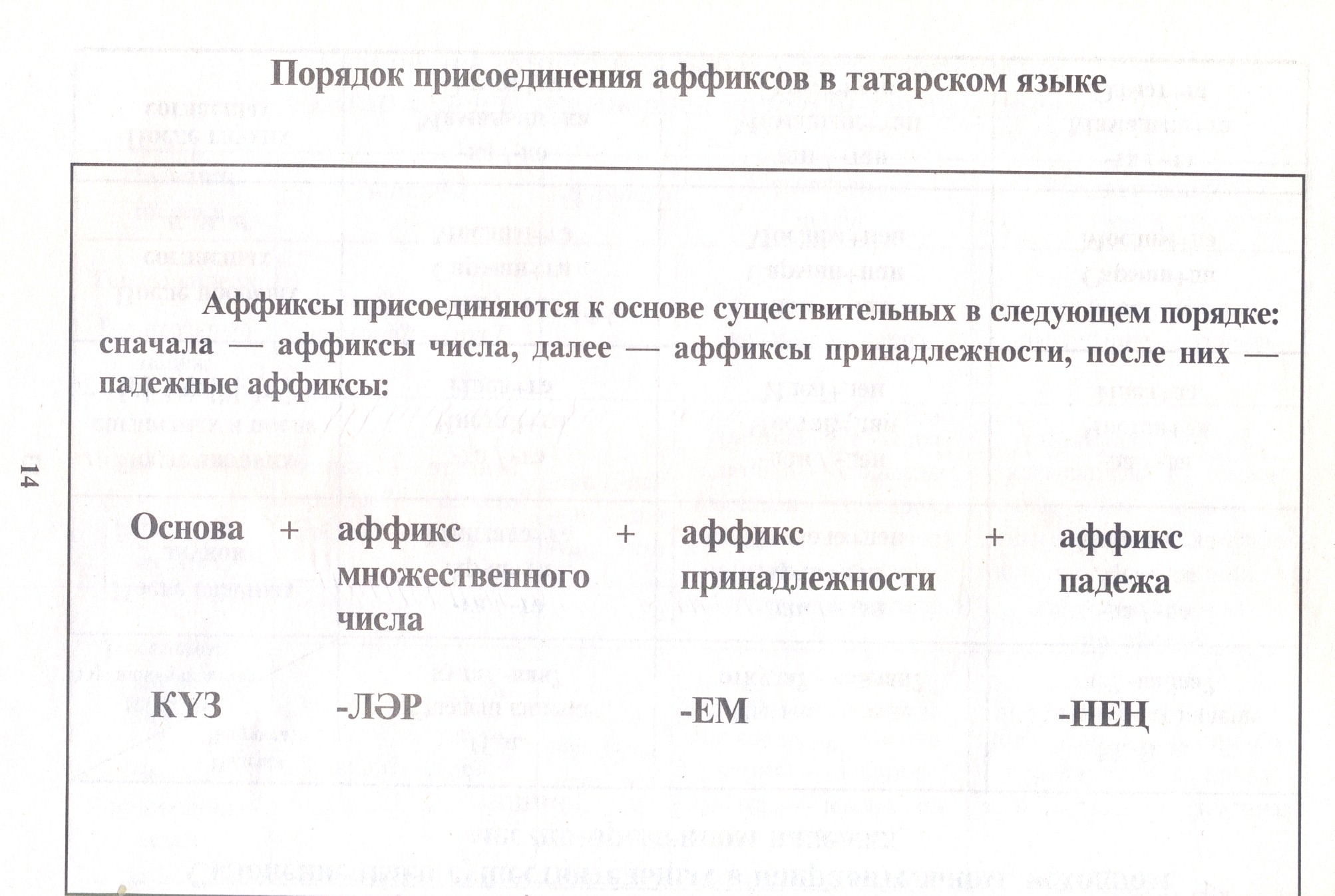